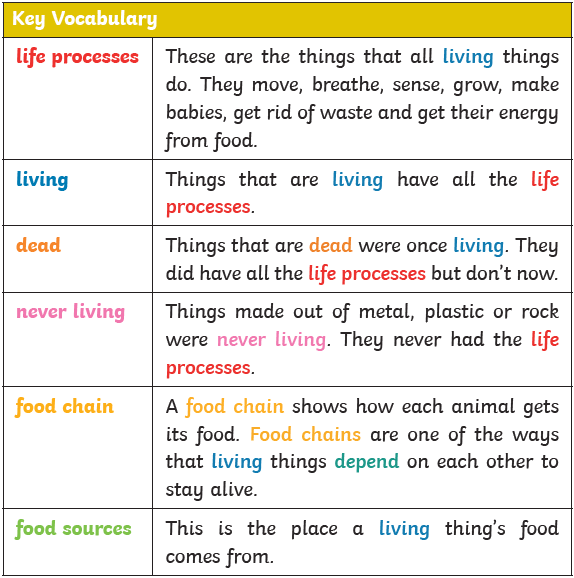 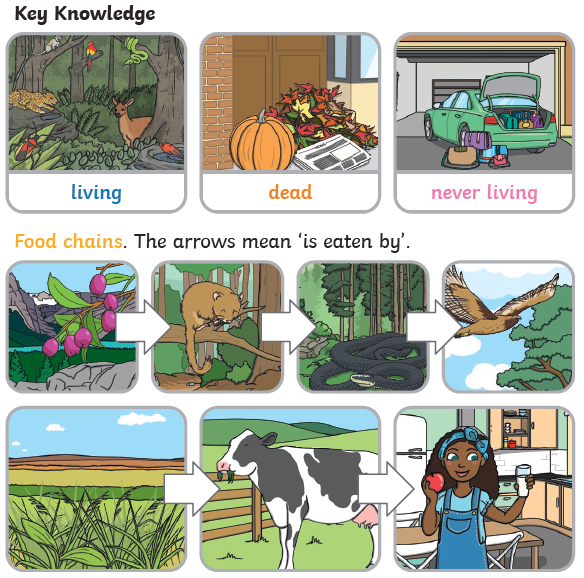 Year 2
‘Living things and their habitats’  Knowledge Organiser
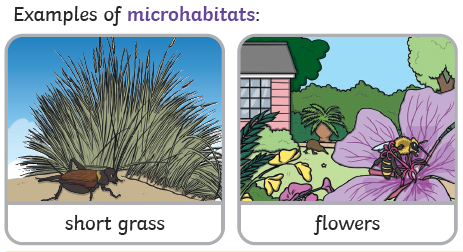 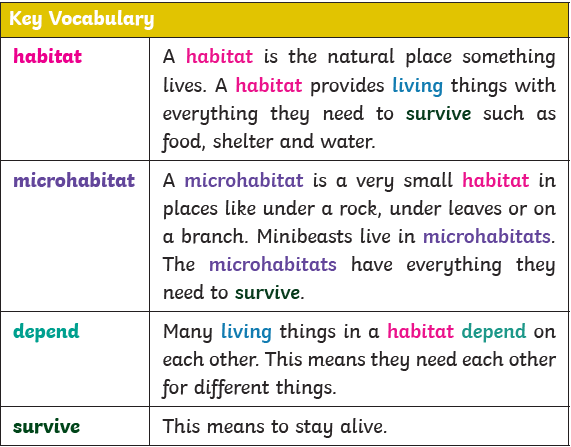 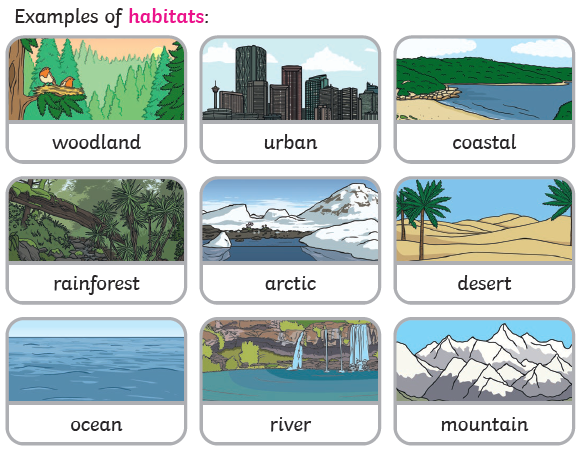 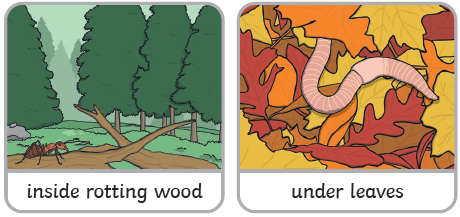 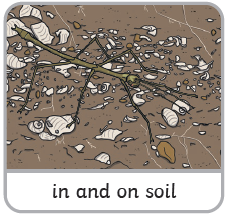